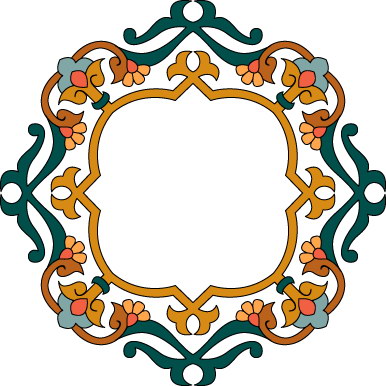 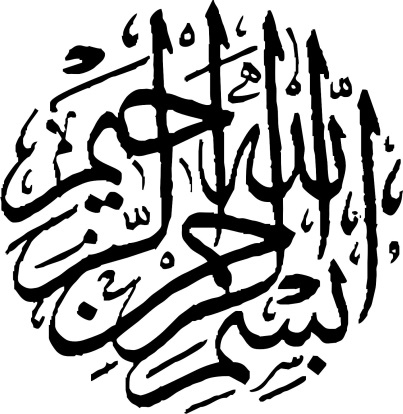 مروری بر مکاتب آینده پژوهی
محمد مجید فولادگر
مسیحیت
اسلام
یهود
Ferkiss, V. C. (1977). Futurology: Promise, performance. In Prospects. Beverly Hills and London: SAGE
Mohammad Majid Fouladgar
آینده پژوهی مدرن، پس از جنگ جهانی دوم آغاز شد و از آن پس ادبیات آن توسعه یافت.
تحقیقات علمی آینده پژوهی، به شکل پیوسته تغییر یافته است.
پنج سنت فکری، از منظر فلسفی و بستر تاریخی، مبانی آینده پژوهی را متاثر کرده اند:
مذهب: تمایلات از پیش تعیین شده و فرا بشری
اتوپیا: توسعه آینده های هنجاری و مرجح
تاریخ گرایان: هموارسازی مسیر، تفکر تعینی و تحول تدریجی
داستان علمی تخیلی: آینده های جایگزین تخیلی که ایده های خارق العاده را به تصویر می کشد
تفکر سیستمی: توسعه چند وجهی آینده پژوهی همچون معرفت شناسی میان رشته ای، مفهوم کنترل آینده، رویکرد متدولوژی سیستمی و ایده گذار فراصنعتی
Mohammad Majid Fouladgar
یاترومانتیس
قانون گذار شهر
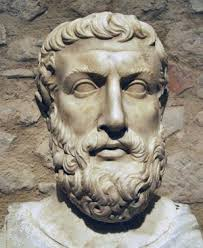 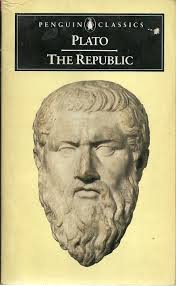 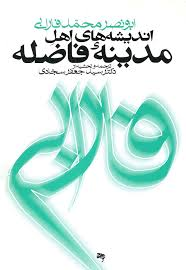 جمهوری
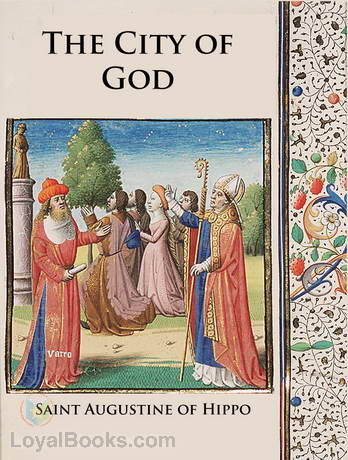 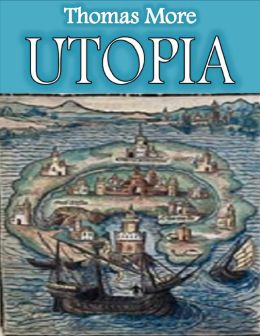 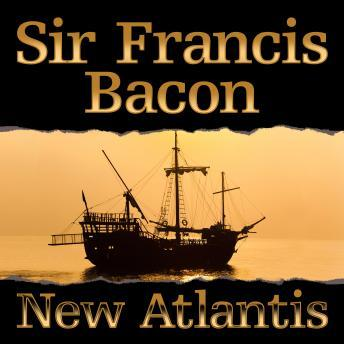 Mohammad Majid Fouladgar
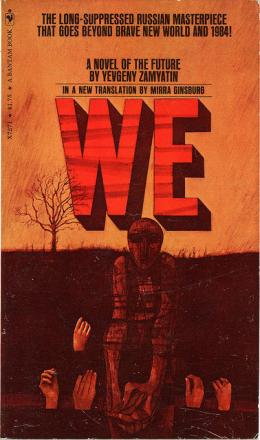 وصف دنیای کمونیستی با فردیت بی معنا که خواب دیدن و داشتن روح در آن بیماری محسوب می شود. 
1920
نژاد آینده، داستان تمدنی از موجودات فرشته گون که زیر زمین زندگی می کنند و به منبعی از انژی ویرانگر دسترسی دارند. 1871
۲۵۴۰ لندن
مهندسی ژنتیک به آفرینش انسانها با ویژگی‌های از پیش تعیین شده منجر شده، نظام اخلاقی جامعه با تشکیل حکومت جهانی و از میان بردن جنگ و فقر و نابودی کامل خانواده و تولید مثل به کلی پوست انداخته است. 1932
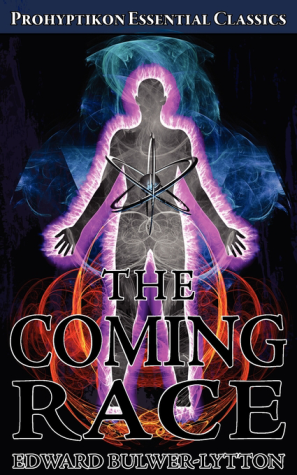 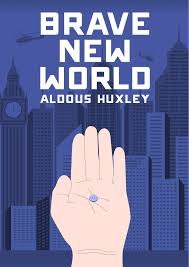 Mohammad Majid Fouladgar
سیر تاریخی معین بشریت و حرکت به سوی خودآگاهی کامل و آزادی
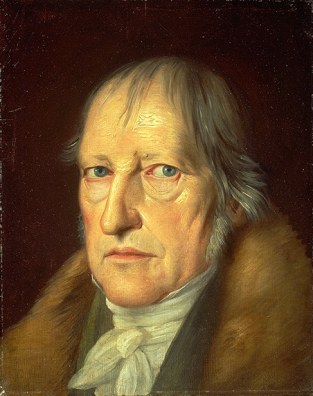 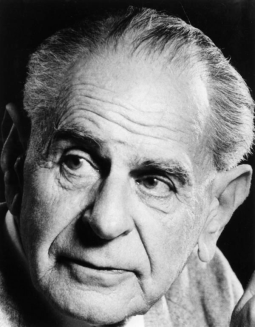 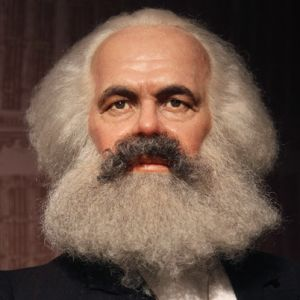 1831
پیش بینی پایان کاپیتالیسم و رشد سوسیالیزم
انتقاد به رویکرد تاریخ گرایان و قائل بودن به فلسفه تاریخ معین
روندها
الگوها
1994
1883
ریتم ها
قوانین
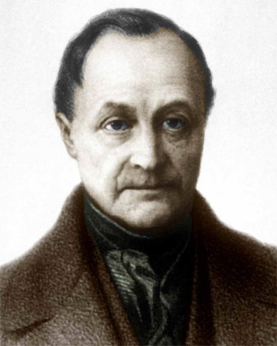 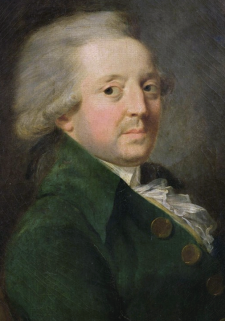 سه فاز توسعه بشر:
خداشناسی
متافیزیک
علم
بشر ذاتا به سمت حقیقت و تعالی در حرکت است
1794
1857
Bell, W. (1997b). Foundations of futures studies: Human science for a new era: Values, objectivity, and the good society (2).
Mohammad Majid Fouladgar
علوم سیستمی
سایبرنتیک
هوش مصنوعی
علوم شناختی
علوم کامپیوتر
ریاضیات
Capra, F. (1985). Criteria of systems thinking. Futures, 17(5), 475–478.
Mohammad Majid Fouladgar
نیروی پیشران برای تغییرات اجتماعی
حلقه های علت و معلولی
پیچیدگی سیستم و عدم قطعیت
الزامات رویکرد سیستمی
Castellani, B., & Hafferty, F. (2009). Sociology and complexity science: A new field of inquiry. Berlin: Springer Verlag
Mohammad Majid Fouladgar
تاثیر تفکر سیستمی بر توسعه آینده پژوهی از پنج مسیر
Bishop, P. (2008). Teaching systems thinking. Futures Research Quarterly, 24(2), 7–38
Mohammad Majid Fouladgar
دوره های تغییرات آینده پژوهی
عوامل اصلی: 
توسعه فناوری اطلاعات
کاهش ریسک محیطی
پراکندگی به ارتباط ضعیف میان آینده پژوهان و عدم وفاق در مطالعات آینده
و تنوع مطالعات مربوط است
که موجب غلبه آینده نگری و پیشرفت مطالعات انتقادی آینده شده است
ظهور علم پیش بینی
بهره گیری از روش های علمی برای پیش بینی و خلق آینده
متاثر شدن از جنگ سرد
 رشد اقتصادی و نیاز به فناوری جدید و ساختارهای سیاسی و  مدیریتی (تفکر راهبردی)
مباحث جهانی و فعالیت های مرتبط با آینده جهان
توسعه آینده های هنجاری
ورود جامعه کسب و کار به تفکر آینده نگر
بسیاری از شرکت ها مفاهیم آینده پژوهی را مزیت رقابتی خود قرار دادند
Son, Hyeonju. "The history of Western futures studies: An exploration of the intellectual traditions and three-phase periodization." Futures 66 (2015): 120-137.
Mohammad Majid Fouladgar
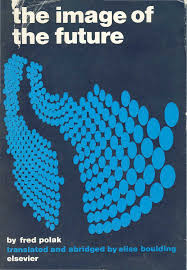 1961
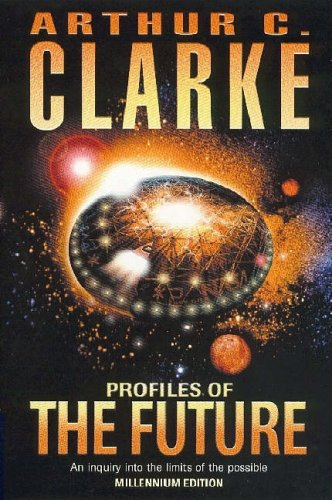 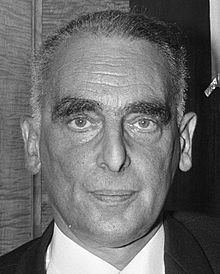 1945-1960
دوره تحقیقات علمی و عقلانی شدن آینده ها
1962
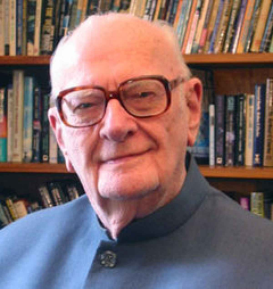 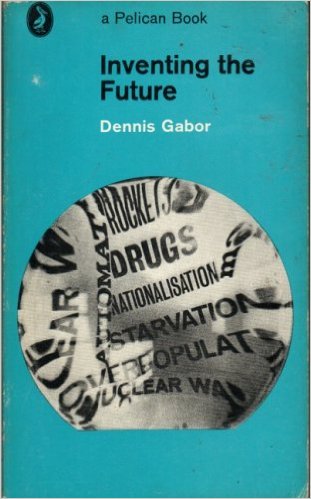 1964
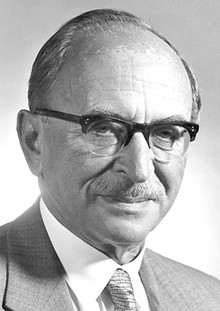 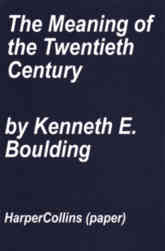 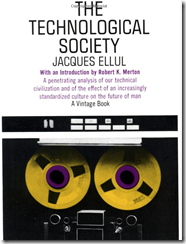 1965
1964
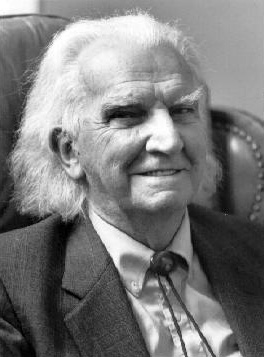 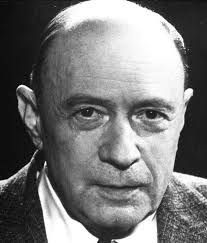 Mohammad Majid Fouladgar
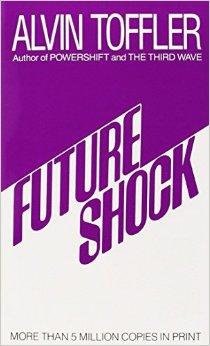 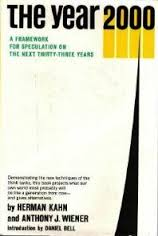 1970
1945-1960
دوره تحقیقات علمی و عقلانی شدن آینده ها
1967
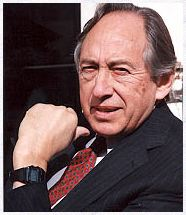 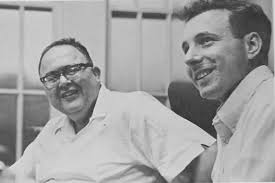 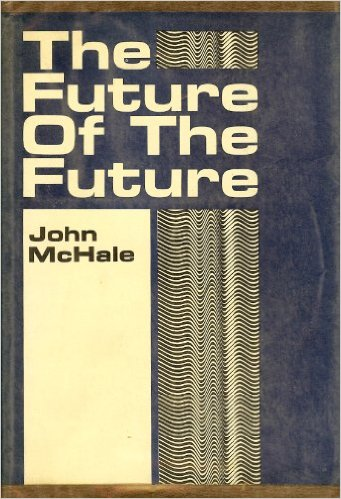 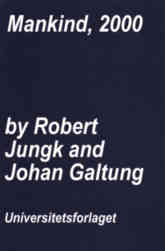 1969
1969
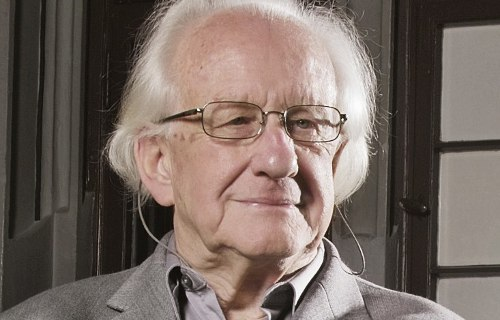 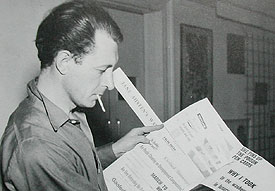 Mohammad Majid Fouladgar
بحران نفتی 1973
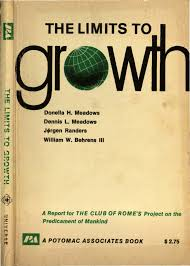 سناریو پردازی شل برای بحران نفتی و موفقیت شگفت انگیز آن
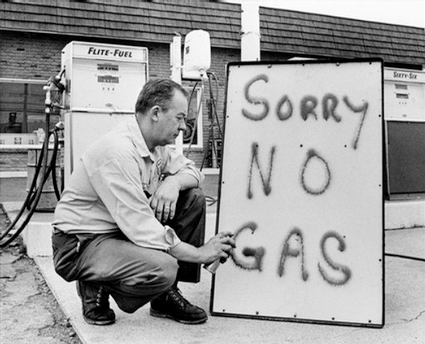 1980-1970
دوره نهادهای جهانی و صنعتی سازی آینده ها
1972
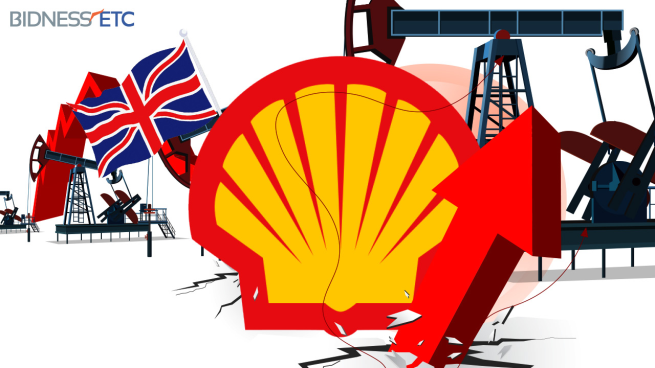 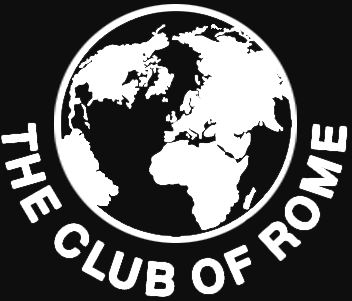 بحران ها، شیوه تفکر در خصوص آینده را تغییر داد
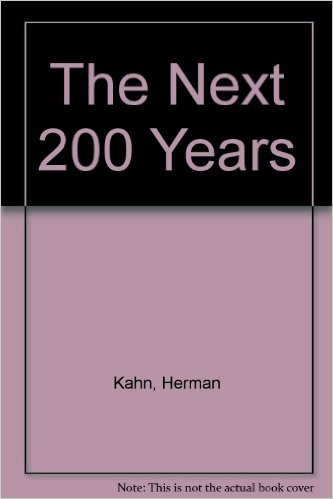 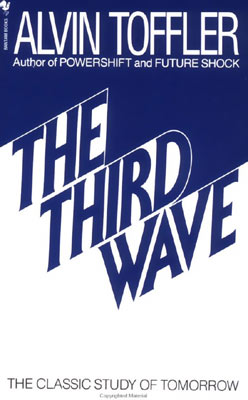 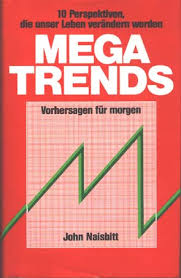 Herman Kahn
1976
شکل گیری جامعه فراصنعتی
(جامعه برنامه ریزی شده)
1982
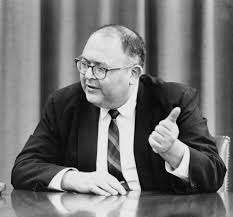 1980
Mohammad Majid Fouladgar
توسعه آینده پژوهی انتقادی (وندل بل و اسلاتر، عنایت الله ...)
...-1990
دوره رویکرد نئولیبرال و پراکندگی آینده ها
آینده پژوهی اسلاتر ، متاثر از هابرماس و گفتمان انتقادی اوست.
افق 2020
The Future of Mobility
Energy Scenarios 
Shell
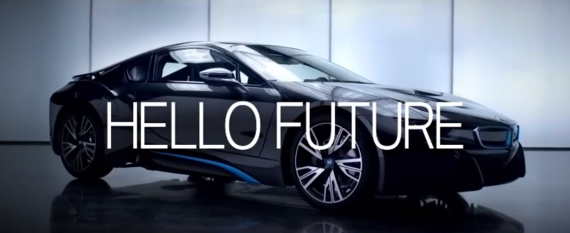 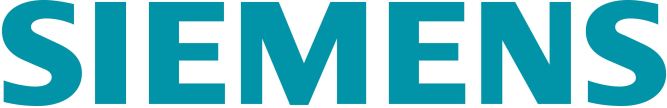 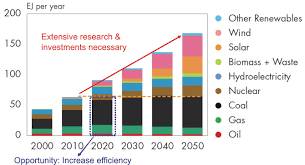 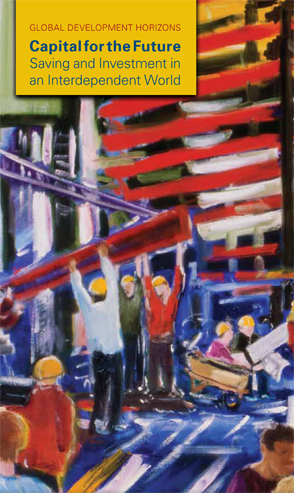 World Bank
مقولات محوری جامعه جهانی آینده دارای چهار پیشران می باشند:
روند جمعیتی ، ذخیره سازی ( پس انداز) ، رفتار سرمایه گذاری ، نقش تغییرات فناوری
Mohammad Majid Fouladgar
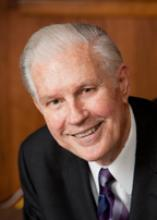 رویکرد وندل بل به معرفت شناسی آینده پژوهی
آینده پژوهی از نبود نظریه معرفتی مناسب که مورد اجماع نقش آفرینان باشد، رنج می برد.
اکثر آینده پژوهان، تحت تاثیر دو نظریه هستند: پوزیتیویسم و پست مدرنیسم
 پوزیتیویسم : دانشمندان علوم تجربی و اجتماعی که در سنت پوزیتیویسم آموزش دیدند.
شاخص های تفکر پوزیتیویسم در آینده پژوهی
آفاقیت
معرفت انباشتنی
فرافرهنگی
زبان ریاضیاتی
عقلانیت
علیت
آزمون پذیری
تجربه گرایی
Mohammad Majid Fouladgar
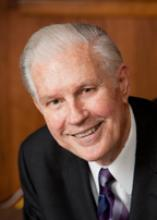 رویکرد وندل بل به معرفت شناسی آینده پژوهی
سال های آغازین دهه 60 موجی از مخالفت با پوزیتیویسم شکل گرفت.
انتشار کتاب ساختار انقلاب های علمی توماس کوهن
نظریه معرفتی پساپوزیتیویسم
عملکرد واقعی دانشمندان
تاریخ توسعه جوامع علمی
رد بسیاری از ایده های پوزیتیویستی
خالص بودن علم از فرهنگ و جامعه
گزینش نظریه های از آزمون تجربی
انباشتی بودن علم
شواهد مستقل از نظریه ها
ساختارهای استنتاجی منظم نظریه های علمی
Mohammad Majid Fouladgar
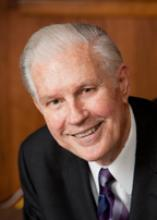 رویکرد وندل بل به معرفت شناسی آینده پژوهی
آینده پژوهی با ظهور پساتجددگرایی (پست مدرنیسم) شکل گرفته که پساپوزیتیویسم هم بخشی از آن است در نتیجه بیشتر تحت تاثیر پساپوزیتیویسم است.
پساپوزیتیویسم ، مسیر پذیرش غیر نقادانه علم را اصلاح کرد ولی منجر به نتیجه گیری منطقی نمی شود و به زوال اندیشه می انجامد. 
علیت، موجبیت، ضرورت، عقلانیت و ... و حتی آینده پژوهی برچیده می شود.
پساتجددگرایی نمی تواند بنیان معرفت شناسی استواری برای آینده پژوهی باشد.
واقع گرایی انتقادی نظریه معرفتی مناسب آینده پژوهی می باشد.
Mohammad Majid Fouladgar
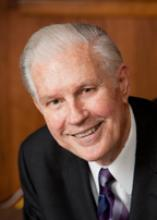 رویکرد وندل بل به معرفت شناسی آینده پژوهی
واقع گرایی انتقادی
ابطال گرایی و رویکرد انتقادی
ادعای باورپذیری بجای قطعیت
وجود واقعیت خارجی مستقل از ذهن
پذیرش معرفت های ابطال نشده
امکان حصول شناخت آفاقی
معرفت حدسی بجای معرفت قطعی
آینده پژوهان با رویکرد واقع گرایی انتقادی می توانند ، گذشته و حال را به شیوه علمی بررسی کنند.
Mohammad Majid Fouladgar
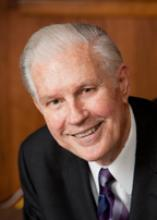 رویکرد وندل بل به معرفت شناسی آینده پژوهی
واقع گرایی انتقادی بعنوان مبنای معرفت شناسی آینده پژوهی
مفهوم فرض
مفهوم معرفت جانشین
گزاره ای درباره آینده که درستی و نادرستی آن را نمی دانیم ولی درست می انگاریم
دسته ای از فرض ها که بعنوان معرفت حدسی می پذیریم زیرا با تحلیل انتقادی ابطال نشده اند.
دو راه آزمون: اول ، انسجام بنیان های آشکار، قابل  فهم و منطقی و دوم، تلاش برای ابطال آن ها
کاربرد فرض ها: تصمیم گیری برای حرکت اجتماعی، بررسی فرضی رویدادهای گوناگون، توصیه های سیاستی بدیل و پیامدهای محتمل گوناگون
Mohammad Majid Fouladgar
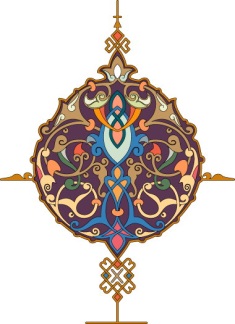 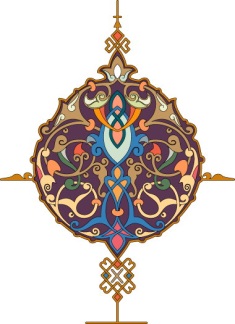 نگاه کندرسه (قرن 18) به آینده
(ژان انتوان دو کندرسه – ریاضی دان - فرانسه – کتاب ، طرح بررسی تاریخی پیشرفت اندیشه انسان –اواخر ق هجدهم – 1793 اوج انقلاب فرانسه )
”این لحظه روزی فرا خواهد رسید که خورشید تنها برفراز مردمانی آزاد بدرخشد که هیچ سروری جز عقل خود نمی شناسند ” 
کندرسه: انسان کم کم از جهل و ناتوانی به اوج پیشرفت رسیده است ، به آینده چشم دوخته و جهانی شگفت انگیز پیش روی خود می بیند که هرچه او را آزار می دهد از میان رفته (مذهب با کشیشان و جباران و مزدورانش ، برده داری ، عمر کوتاه ، بیماری ، عدم دانش ، سختی و ... )
دانش به اوج می رسد و تکنولوژی زندگی را راحت و خوشایند می کند ، قوانین شهروندان را به منافع همگانی سوق می دهند 
جهانی رهایی یافته و خوش بخت
کندرسه در مورد برابری انسان ها نظریه داد و نقش مهمی در انقلاب فرانسه داشت. 
او نماینده جریان روشنگری قرن 18 فرانسه بود. 
کندرسه: در آینده انسان هایی که به خاطر حرص، ترس و آز رنج می برند و به فساد دچار می شوند ، دیگر وجود ندارند
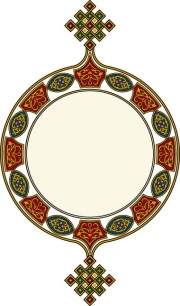 1
Mohammad Majid Fouladgar
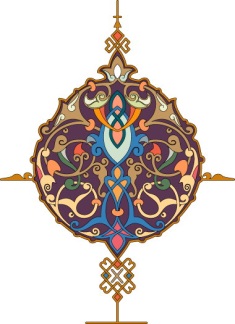 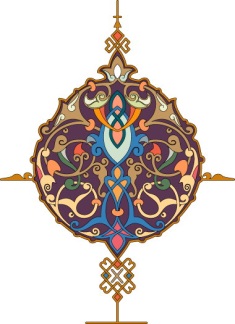 نگاه کندرسه (قرن 18) به آینده
کندرسه : انسان با عقل خود بهشت می سازد و با عشق به آن زینت می دهد. 
او زمانی را برای این جامعه تعیین نمی کند ولی قطعا در 200 سال آینده آنرا تحقق یافته می داند.
کندرسه نسبت به آینده خوش بین است و موتور تحولات را علم می داند.
فیلسوفان روشنگری قرن 18 نظریاتی در مورد عقل ، علم و پیشرفت داشته اند که پس از 1970 بیشتر مورد توجه قرار گرفت. 
اریک لیدمن: 
مدرنیته ، جمع بندی کلی روندی ست که چند قرن پیش آغاز شد و در موارد زیر بازتاب یافت:
تجارت جهانی ، رشد شهرها ، دقیق شدن علم و رواج آن ، توسعه و نفوذ تکنولوژی در زندگی بشر ، رواج روزنامه ها و وسایل ارتباط جمعی ، قدرت و کارایی دولت و ...
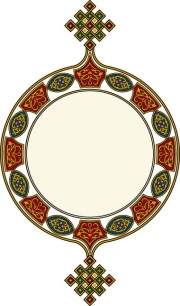 1
Mohammad Majid Fouladgar
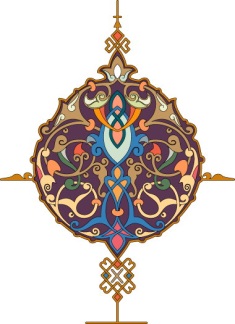 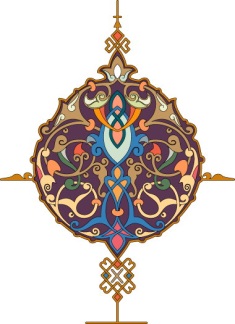 در سایه آینده تاریخ اندیشه مدرنیته (اریک لیدمن)

لیدمن: تاریخ بویژه تاریخ اندیشه در ملاحظات ما در مورد عصر کنونی و تصورات و پیش بینی هایمان در مورد آینده حضور دارند (ولی ادراک متفاوتی از تاریخ وجود دارد)
مسئله مهم درک اندیشمندان روشنگری (کندرسه و کانت) و اطلاع از برنامه آنها برای آینده و ارتباط آن با توسعه ای که پس از آنان رخداده است
با این نگرش، شکاف میان روشنگری سخت و نرم آشکار می شود.
روشنگری سخت:
اقتصاد ، تکنولوژی ، علوم طبیعی
روشنگری نرم:
اخلاق ، هنر ، مذهب
روشنگری سخت ، پیروزمندانه پیش می رود و نرم گاه و بی گاه قربانی آن می شود 
تصور کندرسه در روشنگری سخت نه تنها محقق شده بلکه از آن فرا تر رفته است.
کندرسه هنر را نیز پیش بینی کرده بود: هنر به آزادی بیشتری دست می یابد و از بند الگوهای کلاسیک آزاد می شود (پیس بینی او محقق شد) 
کندرسه در دو عرصه کاملا اشتباه کرد: مذهب و اخلاق
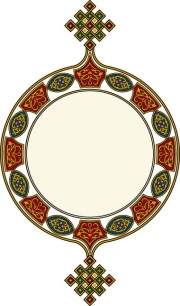 1
Mohammad Majid Fouladgar
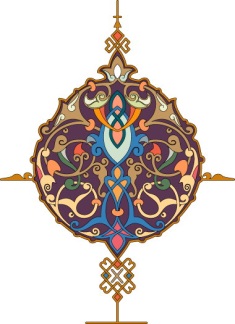 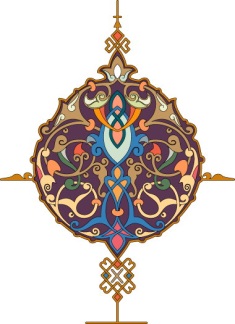 در سایه آینده تاریخ اندیشه مدرنیته (اریک لیدمن)

مذهب: امروز مذهب نه تنها رخت برنبسته بلکه پویاتر از هر زمان دیگری ست
اخلاق: زنان هنوز رهایی نیافته اند ، جباران و مزدوران هستند ، نژاد پرستی هنوز جاری ست
کندرسه علم و اخلاق را باهم تلفیق می کند و می گوید: 
علم است که شیوه درست عمل را می آموزاند 
کانت فیلسوف آلمانی، در مقابل کندرسه ، تفاوت بنیادینی میان دانش نظری و عملی قائل است. 
کانت: عقل نظری در ریاضیات و علوم دقیقه بکار می رود – اصول آنرا هرکس باید با زحمت بیاموزد ولی عقل عملی یا سرشت اخلاقی را هرکس به شکل تمایل خفته در درون خود حمل می کند و تنها می تواند از طریق روشنگری بیدار شود.
کانت در مقاله ای (روشنگری چیست؟ 1784) روند روشنگری را مشخص می کند و در دو عرصه عملی و نظری قائل به روند پیشرفت است. انسان در حال تحول و گذار به سوی هدف اخلاقی هستی اش است. 
کانت: هدف روشنگری ، خودمختاری سیاسی و اخلاقی یا بلوغ انسان است ، انسان نابالغ برای ایمان و چگونه زندگی کردن به صاحب نظران پناه می برد. روشنگری انسان را به بلوغ می رساند
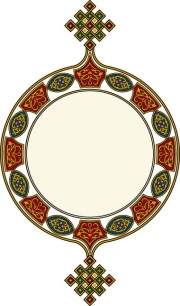 1
Mohammad Majid Fouladgar
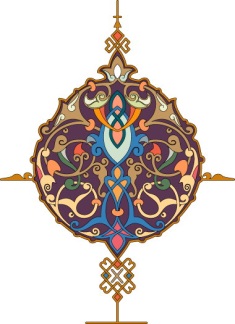 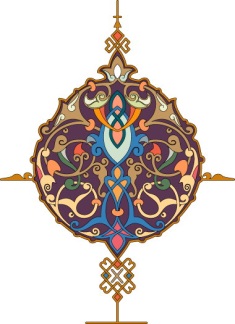 هایدگر
1889-1976
تاثیرگذاری
گئورگ گادامر
1900-2002
ژان پل سارتر
1905-1980
ژاک دریدا
1930-2004
میشل فوکو
1926-1984
ساختارشکنی و پست مدرنیسم
هستی به مثابه متن
دیرینه شناسی و تبارشناسی
رابطه میان قدرت، معرفت و حقیقت
بنیان گذار هرمنوتیک فلسفی
گفتگو و دیالوگ
اگزیستانسیالیزم
تاکید بر آزادی انسان
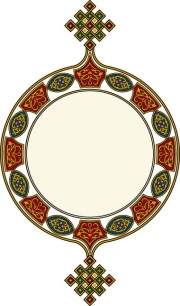 1
Mohammad Majid Fouladgar
مارتین هایدِگِر Martin Heidegger)‏ ‏ (۱۹۷۶-۱۸۸۹) یکی از معروفترین فیلسوفان قرن بیستم بود. او با شیوه‌ای نوین به تامل درباره وجود پرداخت. فلسفه او بر دیدگاه‌های بسیاری از فلاسفه بعد از او اثر گذاشت.
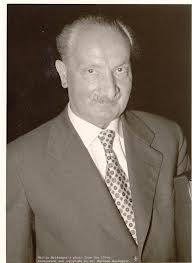 وی از اعضای حزب نازی و نماینده این حزب در دانشگاه فرایبورگ بود.
اندیشه‌های هایدگر، رقم‌زننده مایه‌های فکری بسیاری از متفکران مابعد تجدد از جمله میشل فوکو، ژاک دریدا و گادامر بوده‌است.
فعالیتش همواره تحت تأثیر استادش ادموند هوسرل بود. 
از مهم‌ترین کتاب‌های او در فلسفه اثر هستی و زمان است. او در این کتاب به نقد تاریخ فلسفه غرب که به تعبیر هایدگر همان تاریخ متافیزیک است، پرداخته‌است و در پی طرح افکندن هستی‌شناسی تازه‌ای است که آن را هستی‌شناسی بنیادین می‌خواند؛ چرا که نزد او تاریخ متافیزیک، تاریخ غفلت از وجود و افتادن در ورطه موجودانگاری است. 
مقصود هایدگر از این تعبیر آن است که تاریخ کنونی فلسفه، با خلط موجودشناسی و وجودشناسی، از شناخت وجود به معنای اصیل آن بازمانده‌است.
Mohammad Majid Fouladgar
میراث هایدگر
از زمان انتشار کتاب هستی و زمان تاکنون آرای هایدگر منشاء تاثیرات به سزائی در قلمرو اندیشه در حوزه‌های فکری گوناگون با درجات و شکل‌های مختلفی بوده‌است. مکاتب فکری متعددی با تاثیرپذیری از تاملات هایدگر شکل گرفته‌اند.
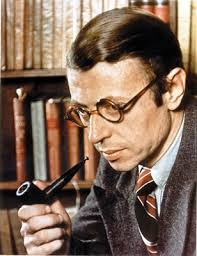 بروز آشکار آراء هایدگر نخستین بار در مباحث فلسفی ژان پل سارتر (1905-1980) نمایان گشت. سارتر با اثر مشهور خود با نام بود و نبود که در سال ۱۹۴۳ مکتب اگزیستانسیالیسم را اثرگذارترین مکتب دوران خود نمود. در جریان تحولات و بحران‌های اجتماعی سیاسی اواخر دهه ۶۰ میلادی در اروپا و آمریکا مرجع فکری عمده‌ای بود. سارتر با بهره گیری از کتاب هستی و زمان هایدگر محور اندیشه خود را چه در وجه فلسفی و چه در وجه سیاسی مقوله آزادی قرار داد.
اصول فلسفه اگزیستانسیالیزم مبنی بر اصالت وجود و تقدم آن بر ماهیت انسان است.
نخستین اصل اگزیستانسیالیسم : 
چیزی به نام طبیعتِ بشری وجود ندارد، بلکه آدمی، آنچیزی است که از خود می‌سازد.
اساس نگاه فلسفی سارتر به انسان : 
اندیشه های اگزیستانسیالیستی سارتر، در خصوص آزادی و مسئولیت فردی و ممکن بودن وجود ما و فاصله ای که ما از خودمان داریم، بنا شده است. 
سارتر اخلاق گرا نیز بود و کوششی برای طرح نظریه ای اخلاقی کرد.
Mohammad Majid Fouladgar
میراث هایدگر
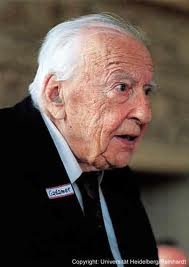 هانس-گئورگ گادامر (1900 – 2002)  نیز که به عنوان بنیانگذار هرمنوتیک فلسفی شناخته شده‌است با تاکید بر پیشین بودن زبان نسبت به گفتار، خصلت عمده زبان را دیالوگی بودن آن می‌داند. از دیدگاه او زندگی در بطن زبان و در دیالوگ بین افراد متجلی و تجربه می‌شود. گادامر برخلاف سارتر که متکی بر نیمه اول کتاب هستی و زمان بود با بهره بردن از نیمه دوم این کتاب و نیز آراء و آثار هایدگر در باب زبان هرمنوتیک تاریخ و محوریت فهم در افق تاریخ را شکل داد. (هایدگر: فلسفه از زمینه های تاریخی و هنری جدایی ناپذیر است.)
گادامر استدلال می کند که حقایق تاریخ، جامعه و فرهنگ فقط از طریق نوعی دیالوگ و گفت وگو آشکار می شوند: از طریق گوش سپردن به تاریخ آنگونه که در سنت ها و نهادها و فرهنگ و نیز در شعر جلوه می کند. این حقایق در دسترس مشاهدات علمی قرار نمی گیرند.
گادامر بر این عقیده بود که هیچ علمی آزاد از بار انفسی و ذهنیت و انگیزه های انسانی نیست و اعتقاد نداشت که علمی وجود داشته باشد که روش آن کاملاً عینی و مطلقاً فارغ از ذهنیت گرایی و جهت گیری های انسانی باشد. او روش شناسی های علوم طبیعی ( تجربی) و نیز کوشش برای استفاده از این روش ها در علوم انسانی را مورد نقادی قرار می داد. به عقیده او، تجربه انسانی در بستر زبان شکل می گیرد و جدا از پیش پنداشت ها و پیش فرض های انسان نیست.
Mohammad Majid Fouladgar
میراث هایدگر
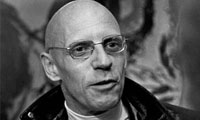 پُل میشِل فوکو  ۱۹۲۶ -  ۱۹۸۴) فیلسوف، تاریخدان و متفکر معاصر فرانسوی است.
او در آراء خود از فلسفه هایدگر تاثیر گرفته‌ و از مباحث هایدگر درباره ابزاری شدن معرفت و به خفا رفتن حقیقت بهره برده‌است. 
فوکو به نقش قدرت و سلطه در نابود کردن سوژه انسانی و به حاشیه رانده شدن و مغلوب شدن انسان در ساختارهای تکنو-بوروکراتیک اشاره کرده و از مستولی شدن دانش درباره انسان بر خود انسان در عصر جدید و دانش مدرن سخن گفته‌است.
فوکو را مابعد ساختارگرا و مابعد نوگرا تلقی می‌کنند. مرزهای اصلی جهان اندیشه‌ی فوکو را پدیدارشناسی، هرمنیوتیک، ساختگرایی و مارکسیسم تشکیل می‌دهند. در دوران جوانیِ فوکو، دو گرایش فکری عمده در فرانسه رایج بود: یکی پدیدارشناسی و اگزیستانسیالیسم و دیگری مارکسیسم.
Mohammad Majid Fouladgar
میراث هایدگر
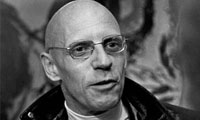 پساساختارگرایان با اخذ مفاهیمی از نیچه و روانکاوی بر اهمیت زبان تأکید کردند. به طور کلی اینان نیز همانند ساختارگرایان می‌کوشند از سوژه مرکززدایی کنند و معتقدند سوژه‌ها مخلوق گفتمان‌ها هستند.
منظومه‌ی فکری‌ای که فوکو خود ترجیح می‌داد، عنوانی چون «دیرینه شناسی» و بعدها در یک رویکرد دیگر «تبار شناسی» را بر آن نهد. عنوانی که گره خورده به نام نیچه است. 
برخی از متفکرین، برجسته‌ترین دستاورد فوکو را، مطرح نمودنِ روابطِ «قدرت و معرفت» می‌دانند.
فوکو البته هیچ گاه در یک قالب باقی نماند، و خودش گفته است؛ «از من نپرسید کی هستم و از من نخواهید همان کس باقی بمانم.»
به لحاظ نظری، فوکو از طریق تحلیل تاریخی «گفتمان» های مختلفی نظیر جنون، پزشکی، زندان‌ها به تبیین مسائل مربوط به قدرت می‌پردازد و به لحاظ روش شناختی، به طرزی خلاقانه از دو ابزار تحلیلی دیرینه شناسی و تبارشناسی استفاده می‌کند.
Mohammad Majid Fouladgar
میراث هایدگر
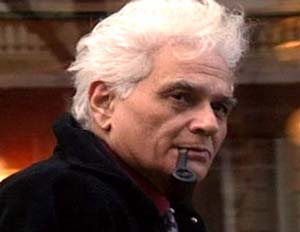 ژاک دِریدا  ( 1930 - ۲۰۰۴) فیلسوف الجزایری‌تبار فرانسوی و پدیدآورنده فلسفه ساختارشکنی است. تئوری‌های وی در فلسفه پست مدرن و نقد ادبی تأثیر فراوانی گذاشت.
نام دریدا با مقوله ساختارشکنی عجین است. بحث هایدگر درباره رمزآلودگی سرشت وجود بر او تاثیرگذار بوده‌است. دریدا یادآور «پست مدرنیته» و «پسا ساختارگرایى» است. او با نقد مفاهیم محورى ساختارگرایى همچون نشانه، مرکز، حضور، گفتار و ساختار و … مفاهیم پساساختارگرایى خود چون بازى زبانى، غیاب، تمایز، نوشتار، مرکزیت زدایى و … را مطرح کرد.
به زعم دریدا، تمام هستى به مثابه «متن» محسوب مى شود. در خوانش هر متن، خواه این متن کتاب باشد، یا طبیعت، جامعه و یا وجود خود خواننده، خواننده آن را بازآفرینى مى کند. به این اعتبار هر متنى به تعداد مخاطبین خود تعبیر و تفسیر دارد. 
«غیاب» بر «حضور» غالب است و ما در متن تنها رد غایب ها را دنبال مى کنیم.
Mohammad Majid Fouladgar
میراث هایدگر
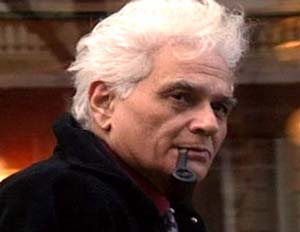 ساختارشکنی یا شالوده شکنی: 
دریدا : «من با ساختار شکنى درواقع انتقام ادبیات را از فلسفه گرفتم و قلب فلسفه کلاسیک را نشانه رفتم. شالوده شکنى آخرین مدل نظریه هاى ادبى ـ فلسفى و نوعى نوهایدگرگرایى خطرناک است به همین دلیل باید با احتیاط با آن برخورد کرد…»
از نظر دریدا، هر متن هیچ مرجعی در واقعیت ندارد و به «دلالت ناب» نمى رسد و از سوى دیگر هیچ مؤلفى نه نیت آگاهانه دارد و نه اساساً قادر به اعمال نیت آگاهانه خویش است. از این رو، مؤلف را نیز نباید و نمى توان مرجع نهایى در تأویل متن به شمار آورد. آنچه باقى مى ماند چیزى نیست جز متن و تأثیرى که بر شعور مخاطبان خود دارد. علاوه براین سیاق کلام و سبک نوشتار بر محتواى متن، ارجحیت دارد.
نوشته هاى او باعث شد تا تصورات معمول در مورد «متون»، معانى و مفاهیم متزلزل شود. دریدا فلسفه را در وهله اول نوشتار مى دانست و «نوشتار» و «فهم متن» دغدغه اصلى او بود. قصد او رمزآلود ساختن چیزى بود که افراد فکر مى کنند از کلمات مى فهمند. بازیهاى زبانى، تقابلهاى دوتایى واژگان، استعاره، ابهام و چندپهلویى از اصول «نوشتار» دریدا هستند. از نظر او نوشتار را همین تقابل ها مى سازند.همین امر باعث انتقادات شدید به او شد تا جایی که منتقدان نوشته های او را پوچ و سطحی می خوانند.
Mohammad Majid Fouladgar
ضد روش فایرابند، رویکردی ساختار شکن در فهم متدولوژی علمی
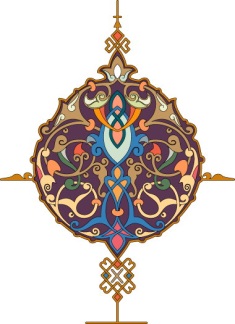 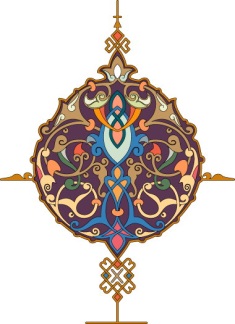 1924 - 1994
رویدادها، روش ها و نتایجی که علم را تشکیل می دهند، ساختار مشترکی ندارند.
تنها اصلی که مانع پیشرفت نیست این است: هرچیزی ممکن است! 
اگر نیروی محرکی در علم باشد، زیبایی شناسی است.
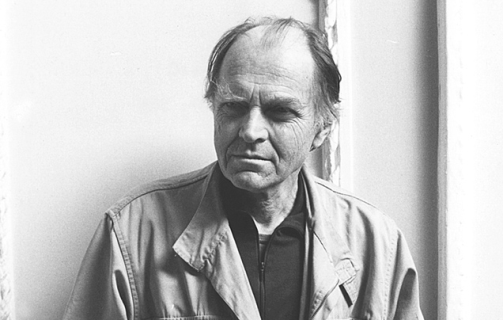 چیزی به نام ”روش علمی“ که مختص علم باشد وجود ندارد. با این حال، آنچه علم را از کیمیاگری یا طالع بینی جدا می سازد، دامنه ی محتوایی چون: دید تبیین گرایانه، قدرت پیش بینی، تکرارپذیریِ آزمایشگاهی و سازگاری با دیگر نظریه های خوش ساخت است.
از موفقیت های علم، نمی توان روش هایی معین استخراج کرد که به شکل استدلالی برای بررسی مسائل حل نشده ی دیگر به کار رود. چون روش هایی مستقل از موقعیت های پژوهشی ویژه وجود ندارند.
شیوه های غیرعلمی را نمی توان از طریق استدلال کنار گذاشت.
انگیزه ی انسان دوستانه، نه عقل گرایانه: «من بر ضد علم نیستم، بلکه بر ضد ایدئولوژی هایی هستم که از نام علم برای نابودیِ فرهنگ استفاده می کنند»
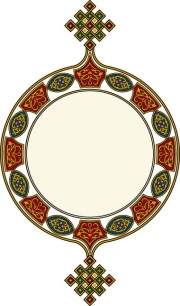 1
Mohammad Majid Fouladgar
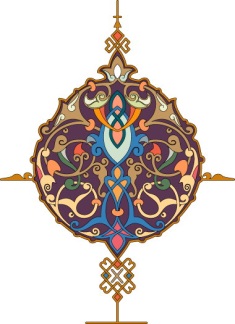 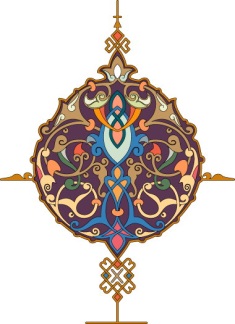 روشن از پرتو نورت نظری نیست که نیست
              منت خاک درت بر بصری نیست که نیست
ناظر روی تو صاحب نظرانند ولی
        سر گیسوی تو در هیچ سری نیست که نیست
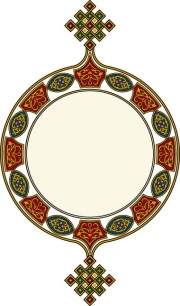 1
Mohammad Majid Fouladgar